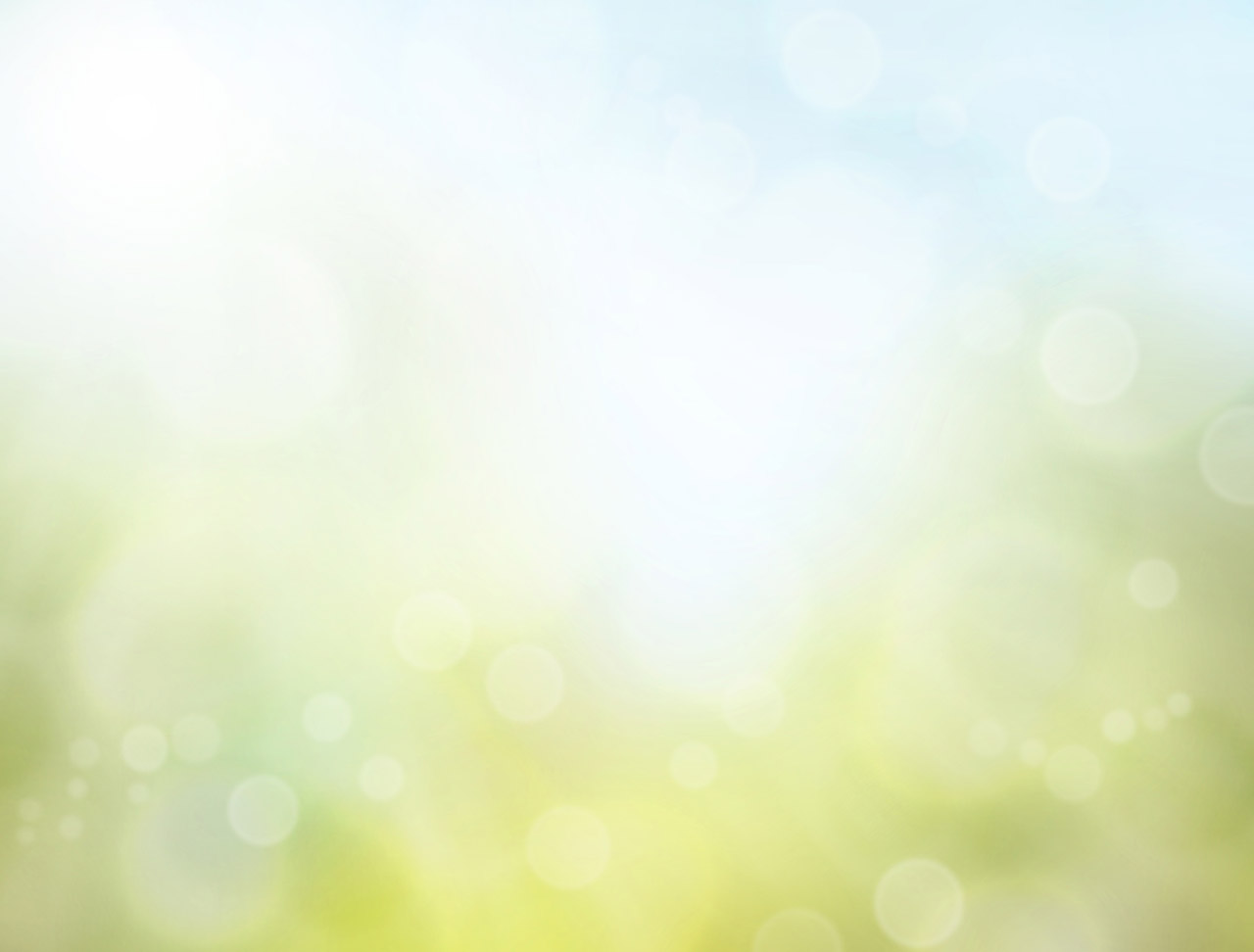 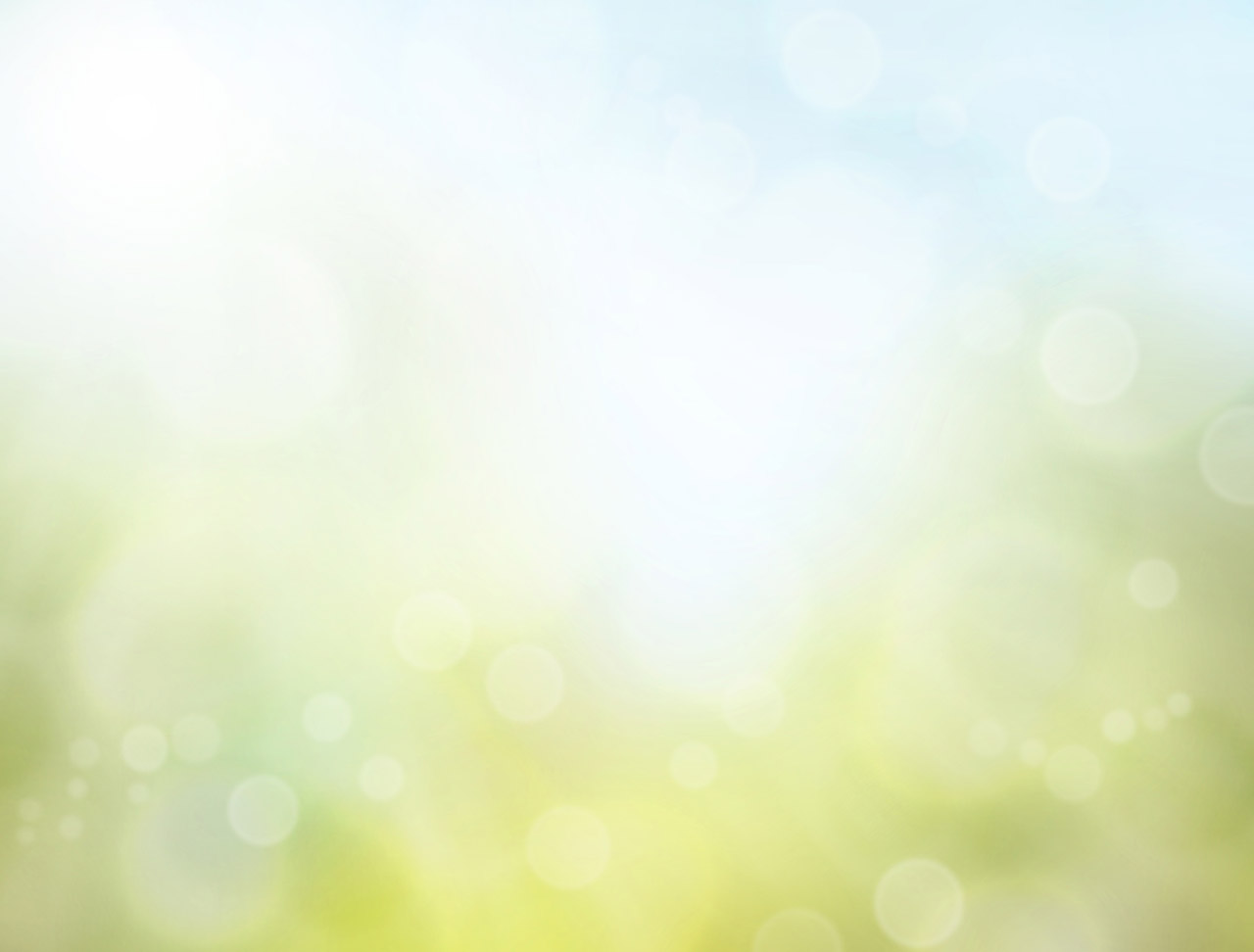 Perfect = gk. TELEIOS = complete, mature, having
			reached it’s end, full-grown
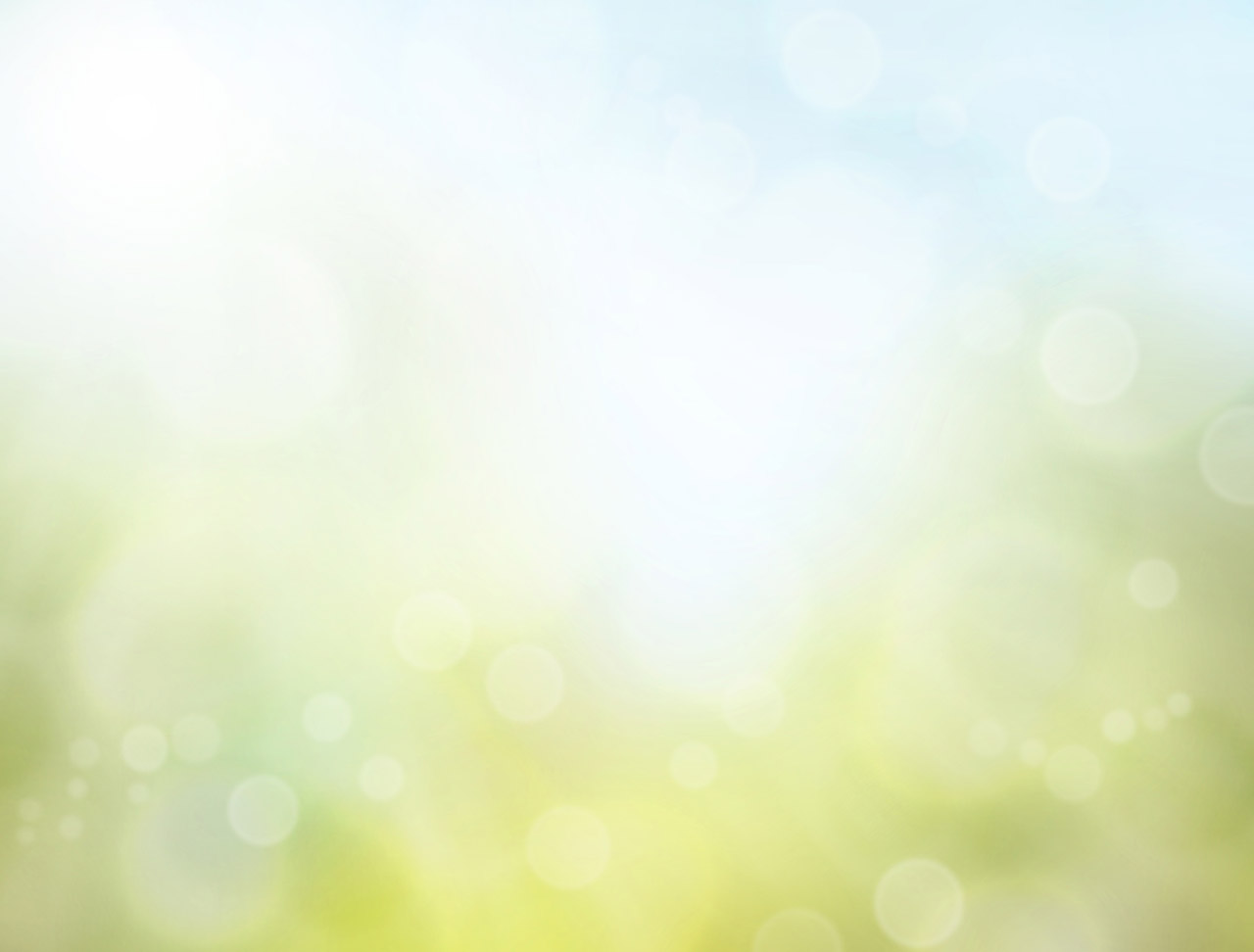 Perfect = gk. TELEIOS = complete, mature, having
			reached it’s end, full-grown

		Never in the New Testament does the word 				          “Perfect” mean SINLESS
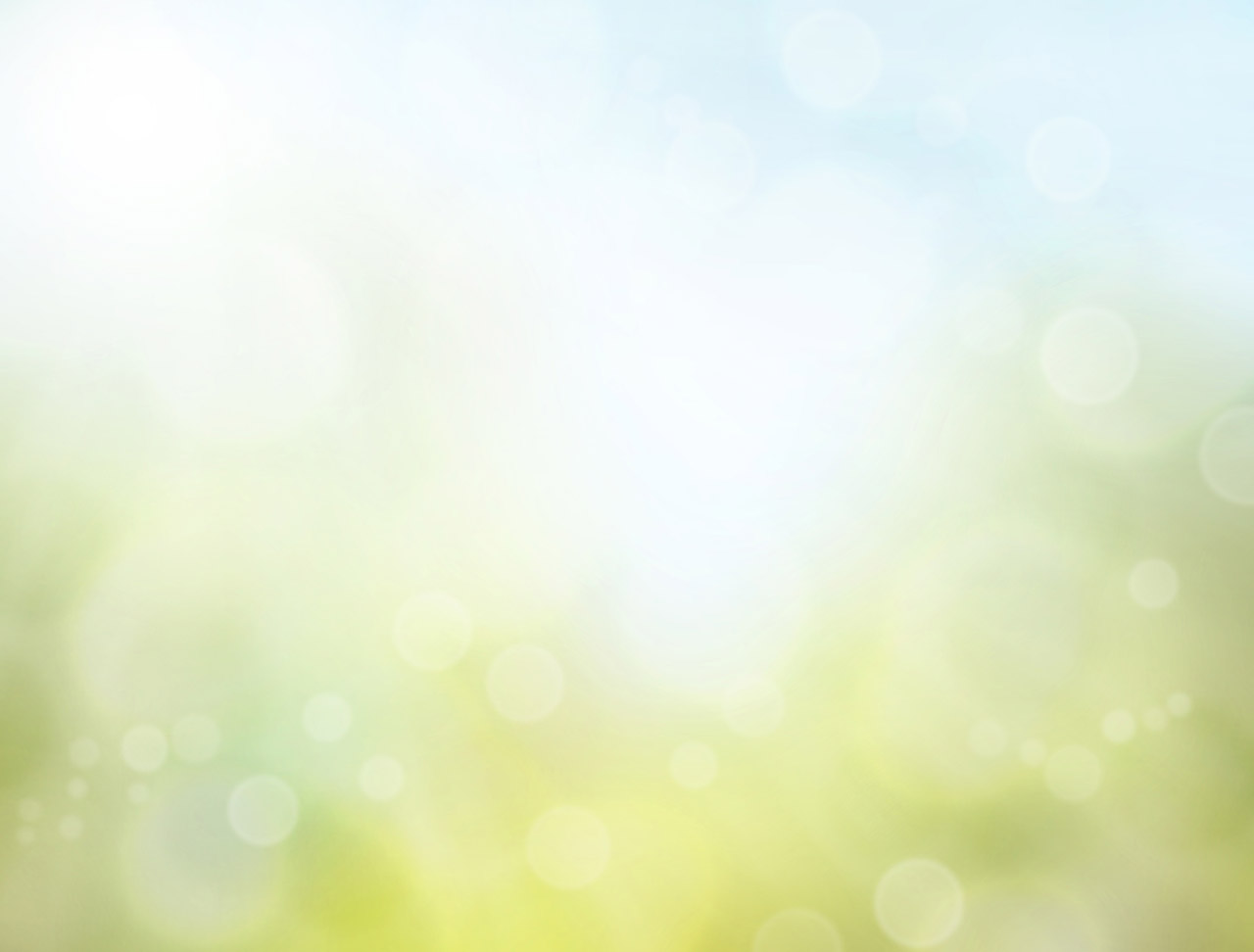 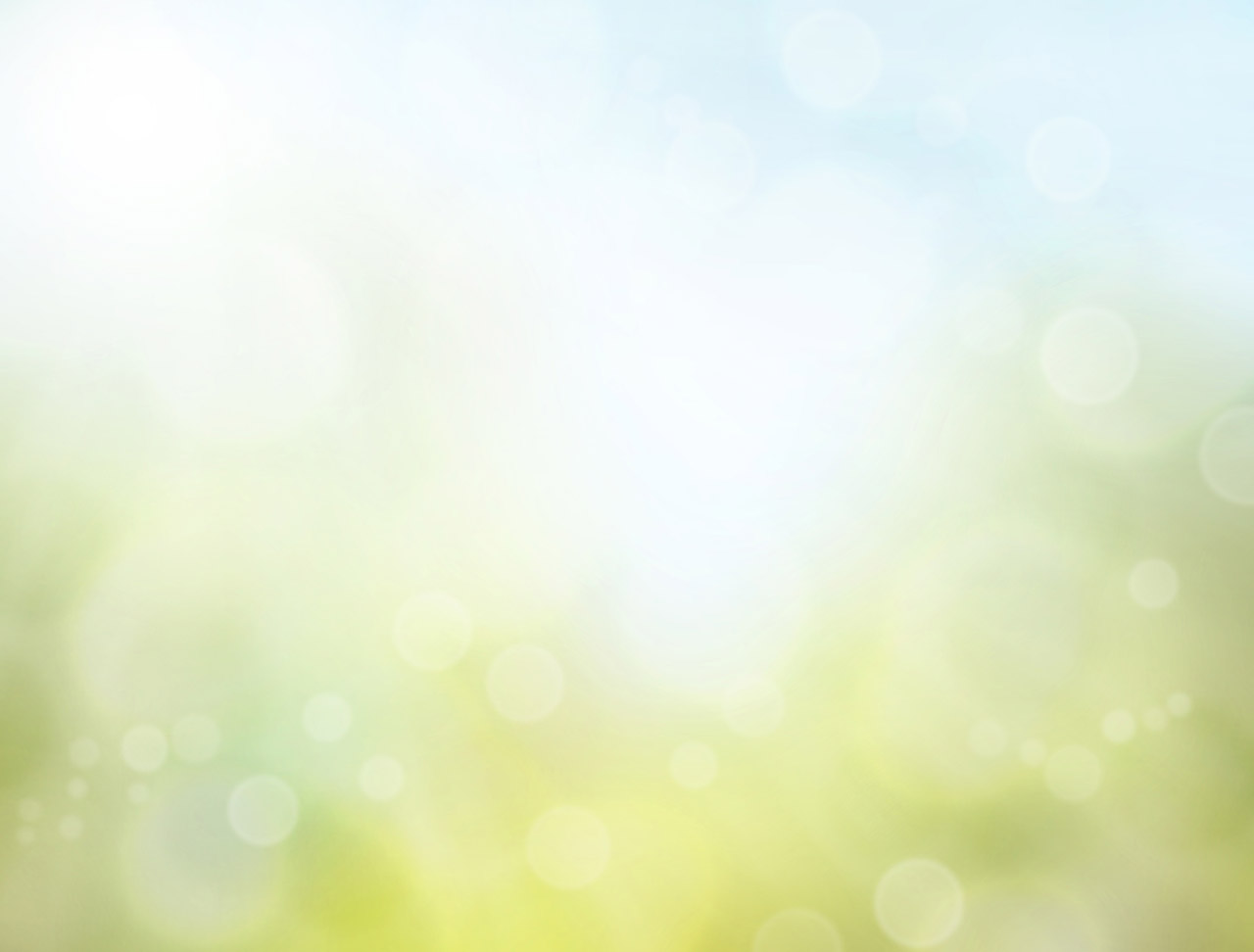 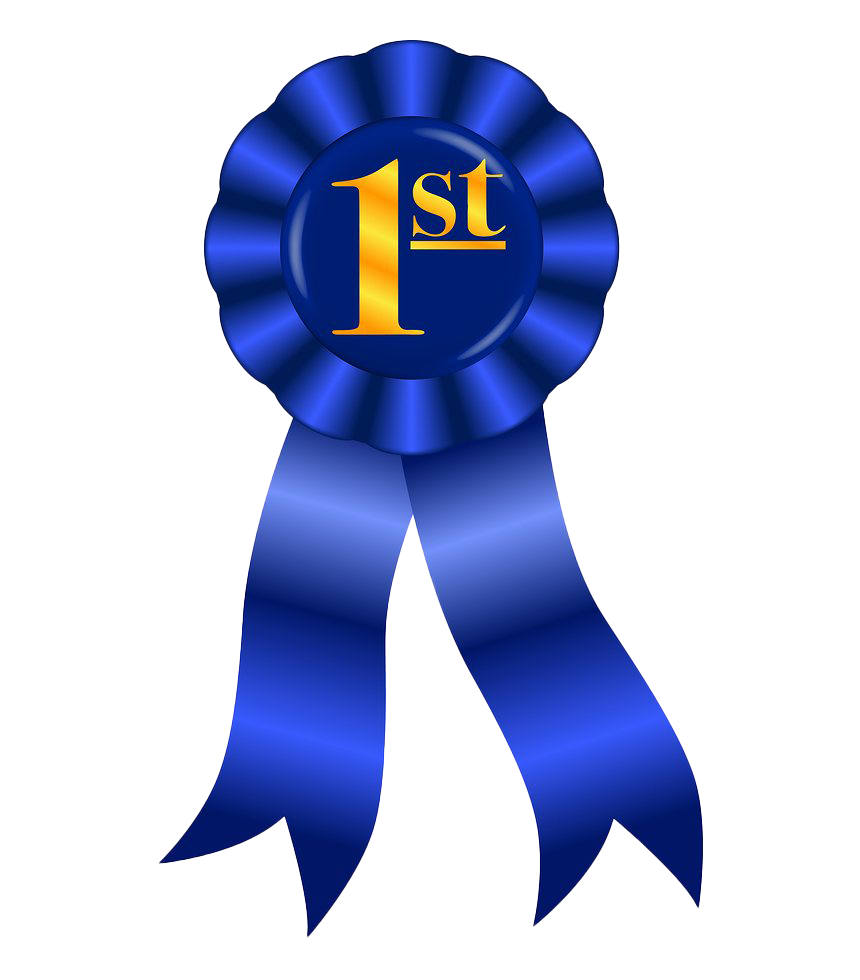 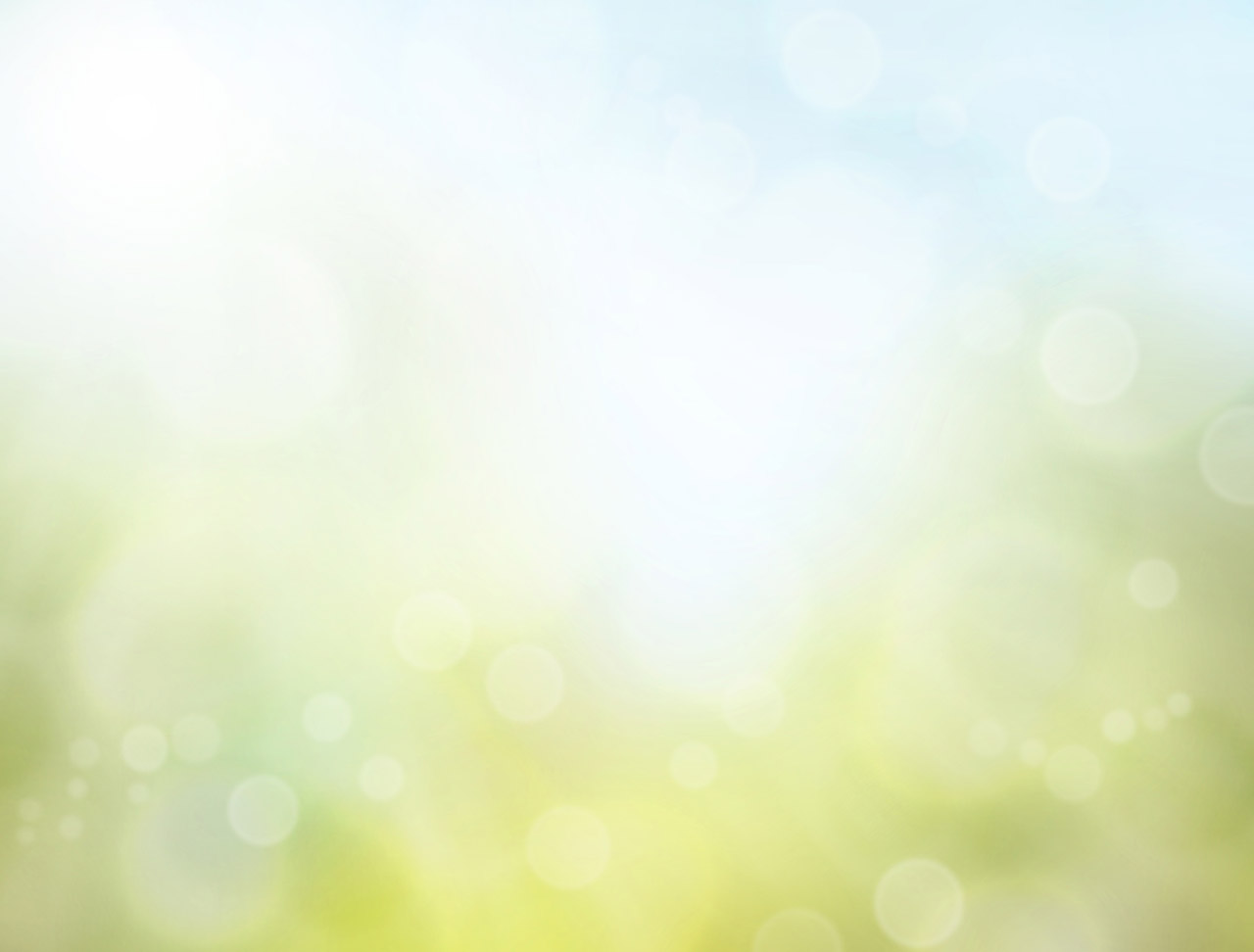 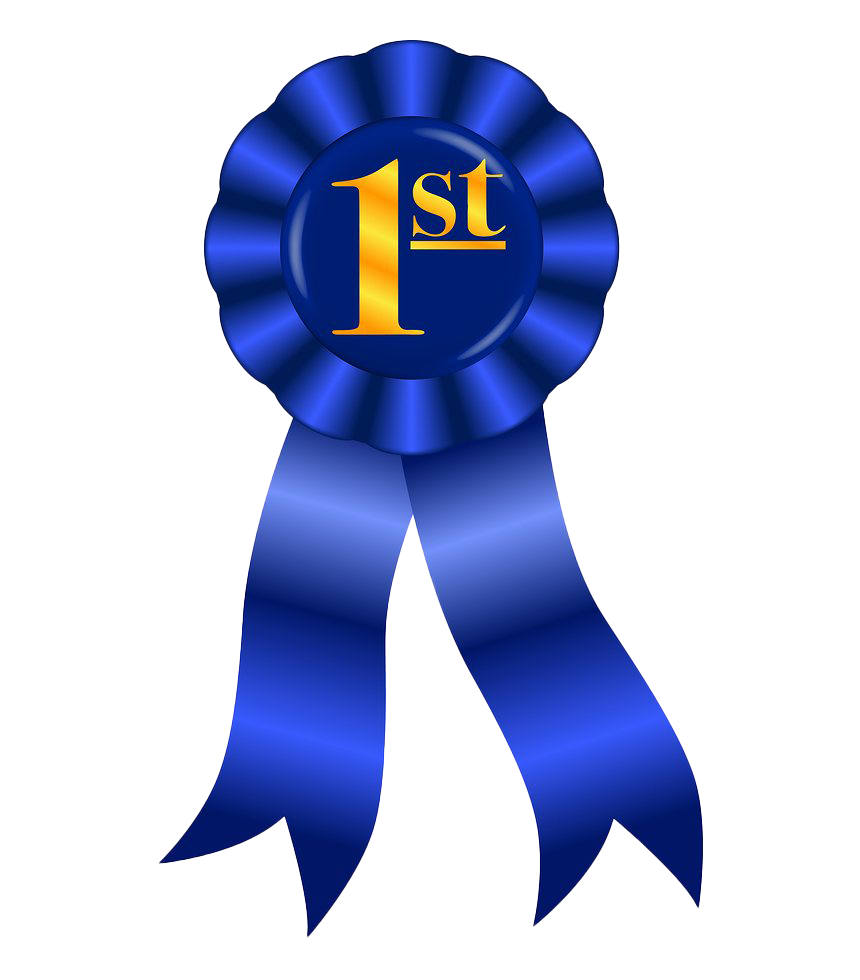 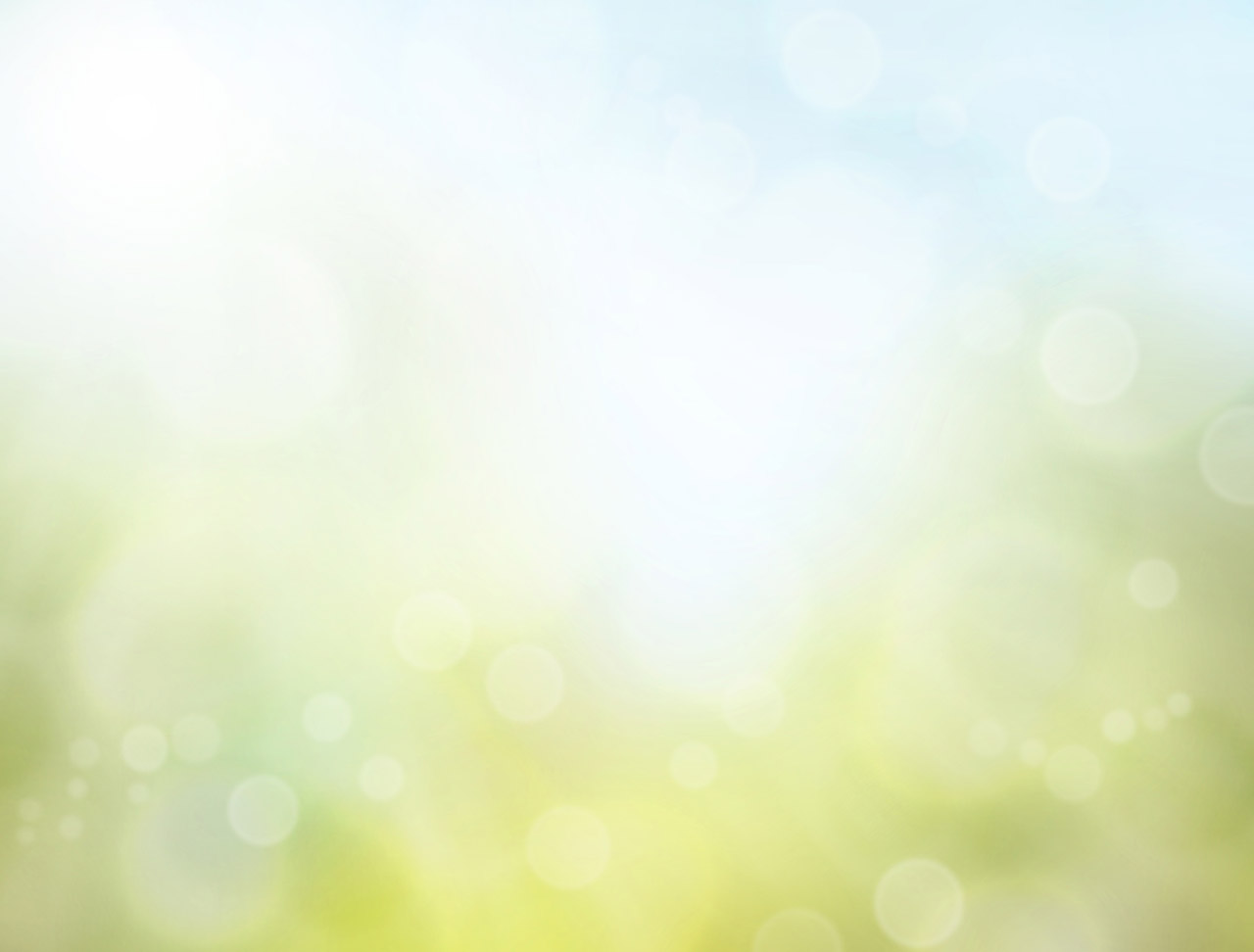 * spoiled berries
									   * old flour
									   * over-cooked
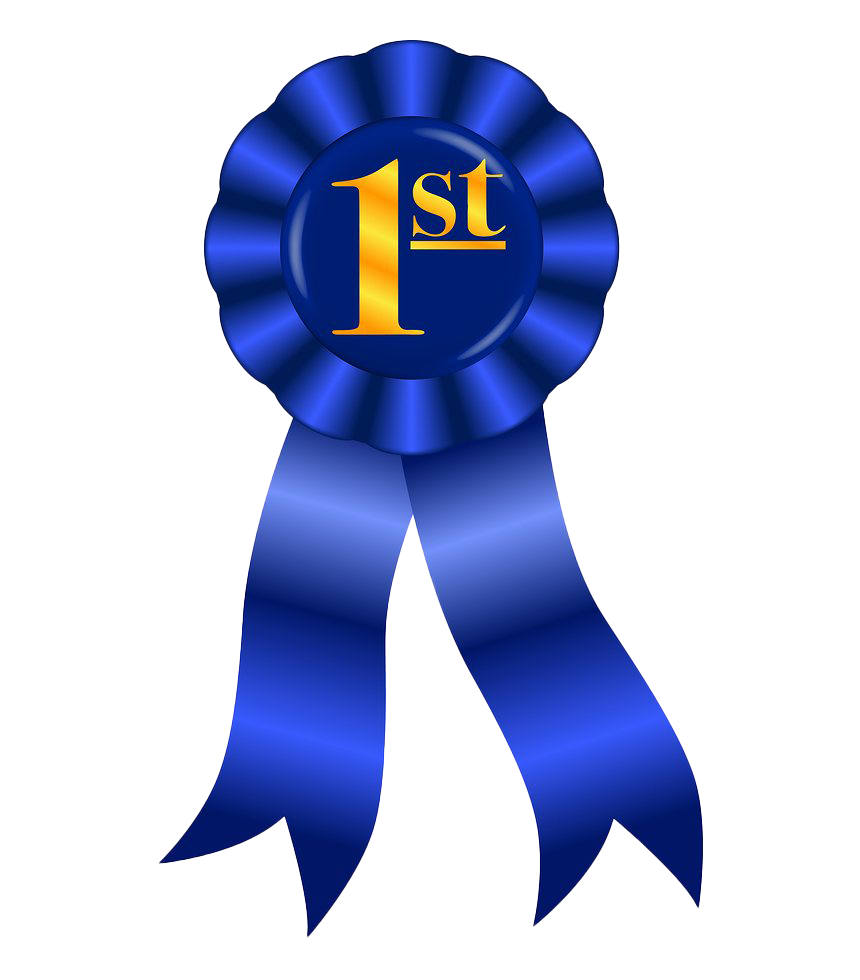 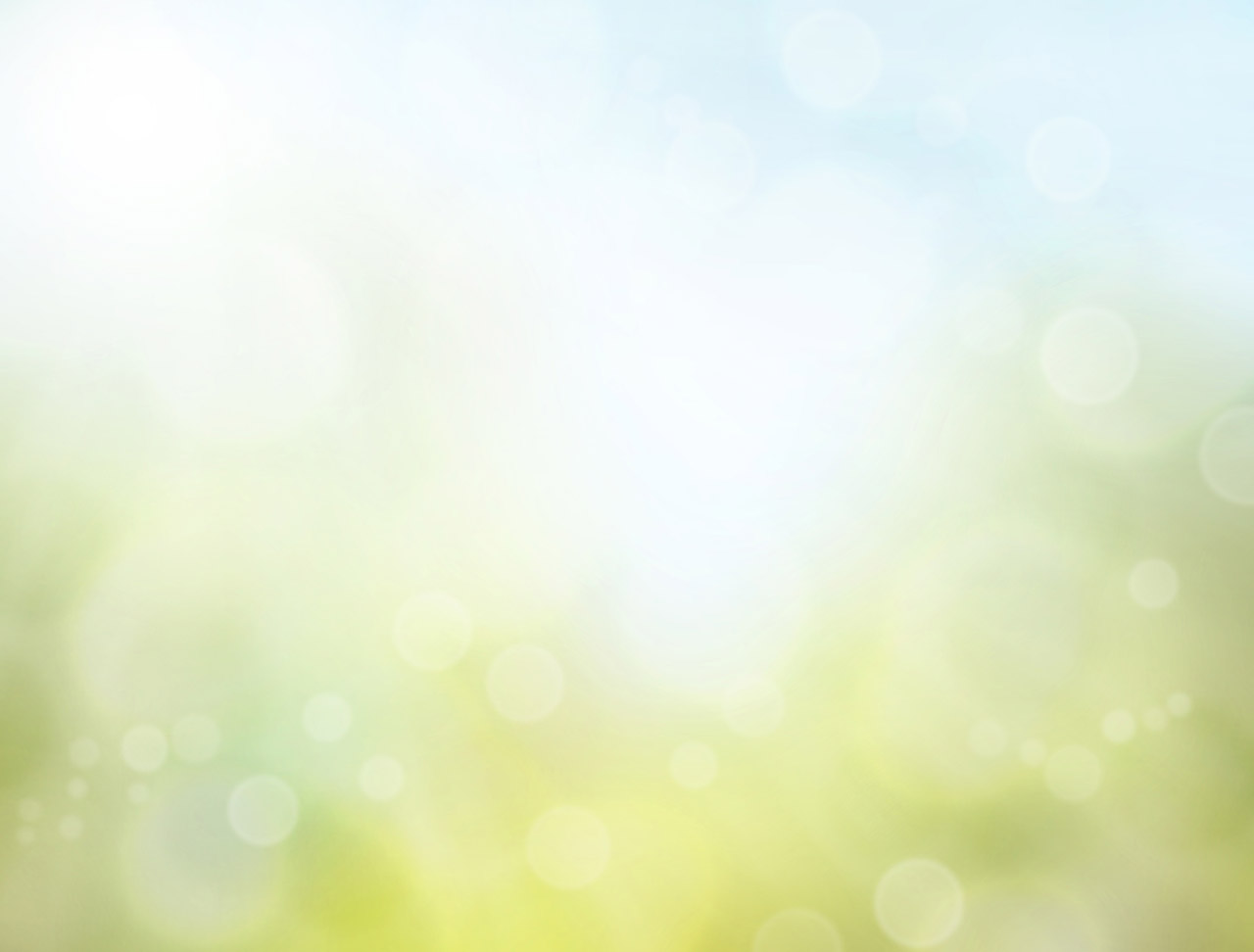 Which pie is perfect?						    			

									   * spoiled berries
									   * old flour
									   * over-cooked
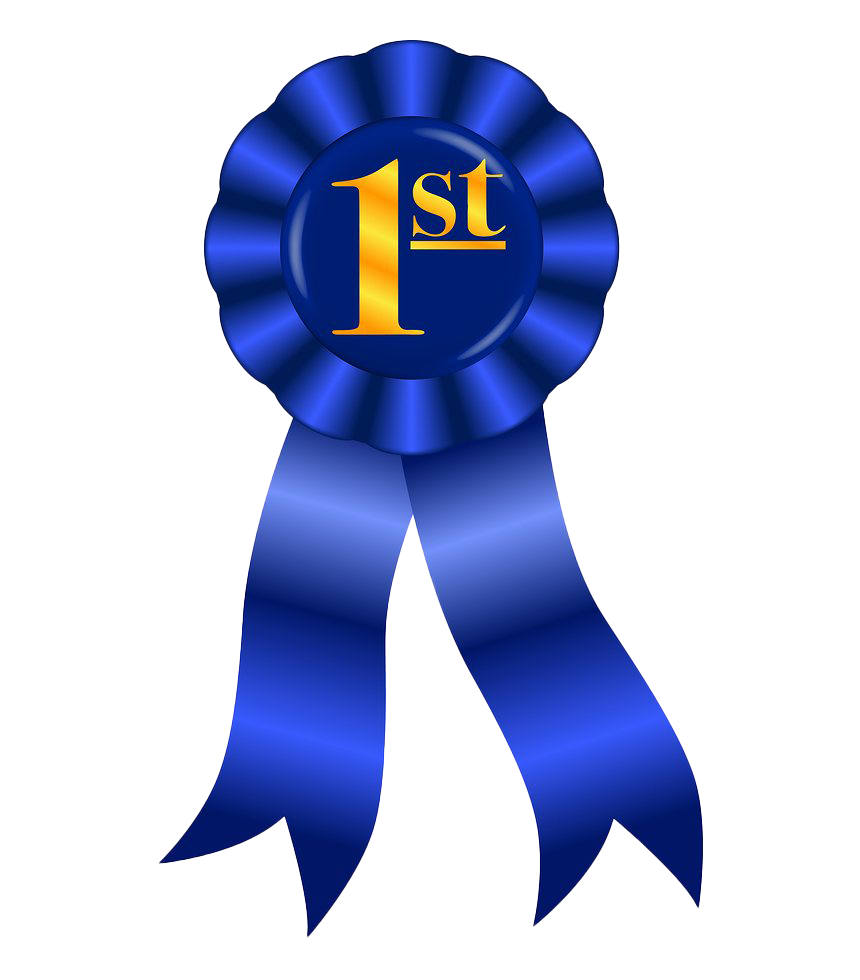 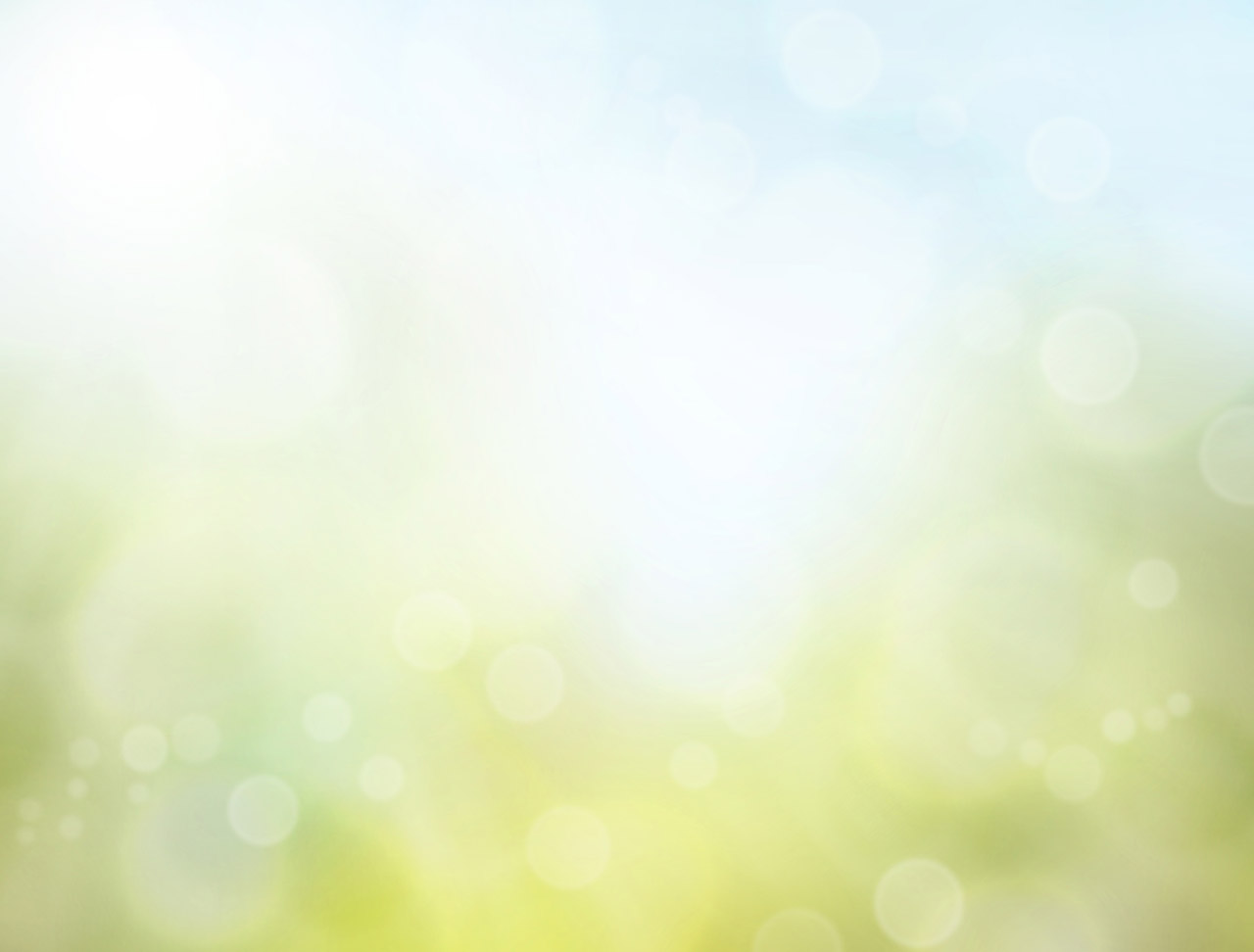 Which pie is perfect?						    			

									   * spoiled berries
									   * old flour
									   * over-cooked
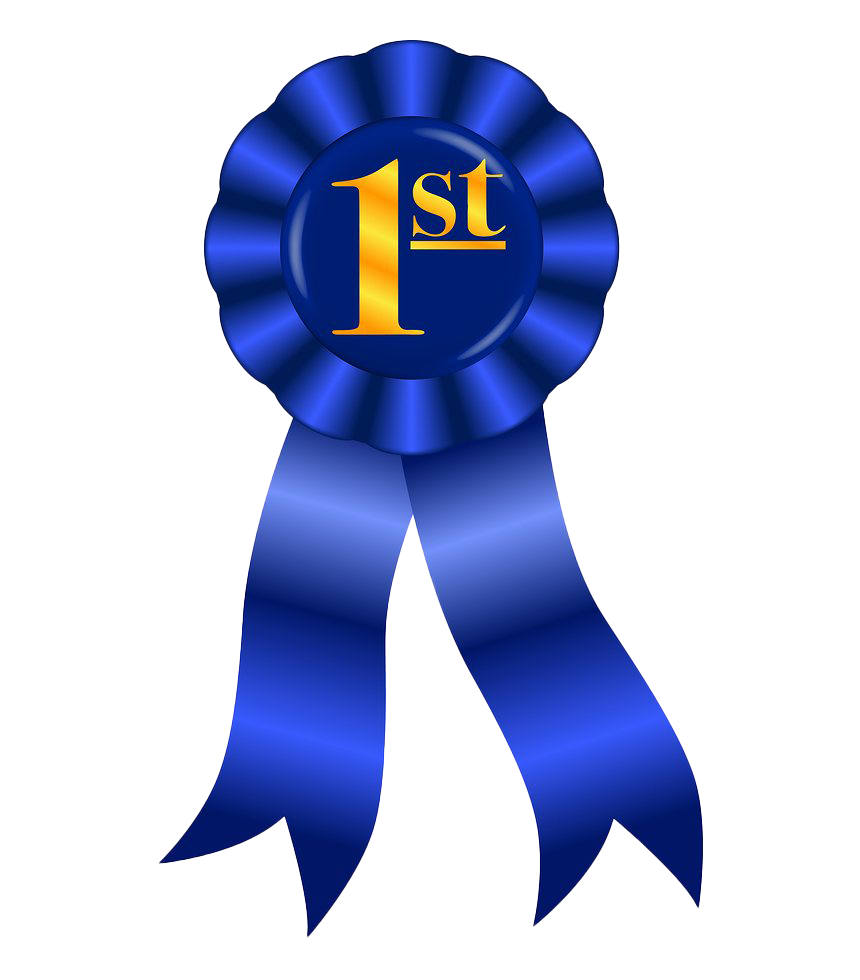 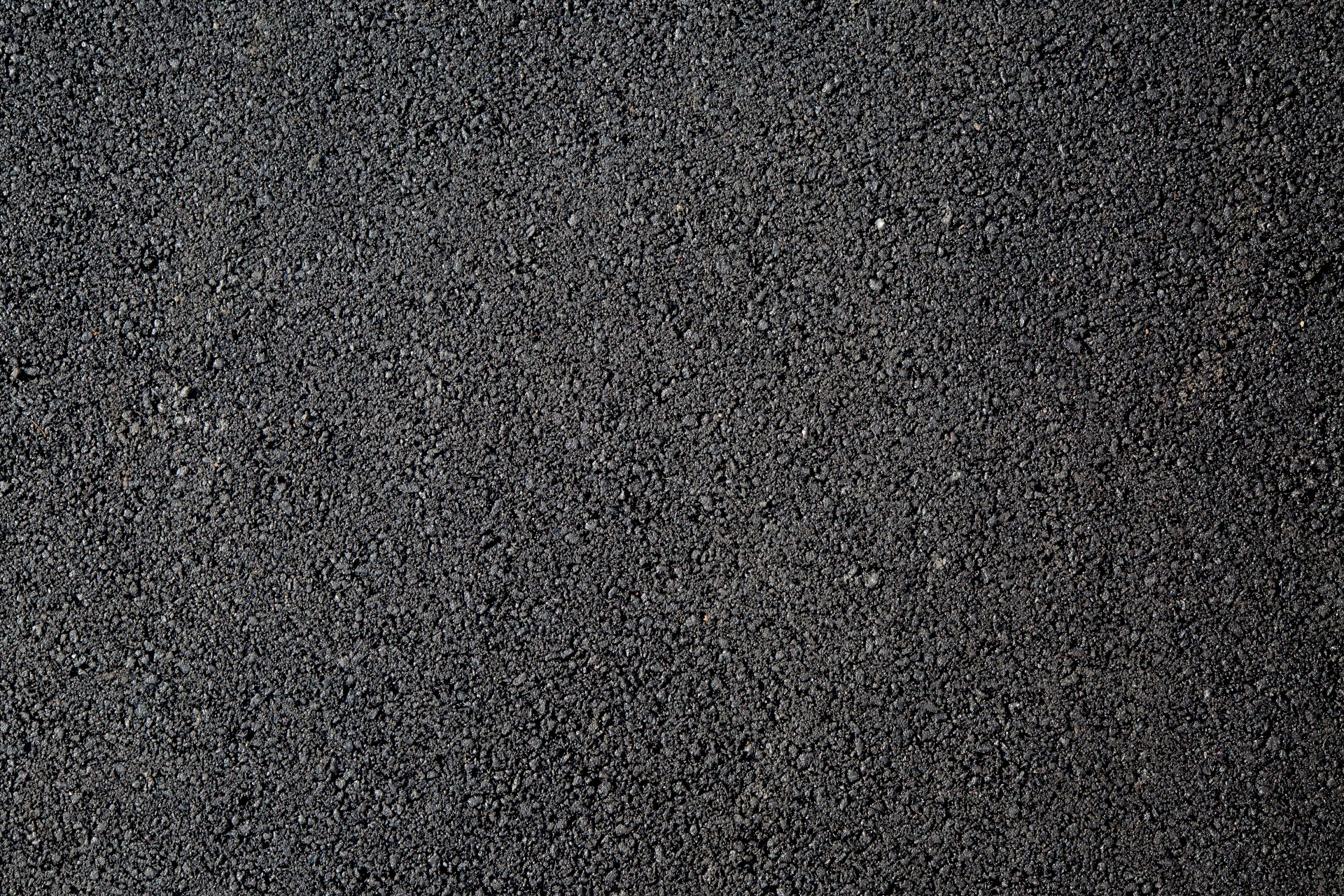 MATTHEW 19:20,21

	“…All these I have kept from my youth. What do 	I still lack ? And Jesus said to him, if you want to 	be PERFECT, go, sell what you have and give to 	the poor and you will have treasure in heaven…”
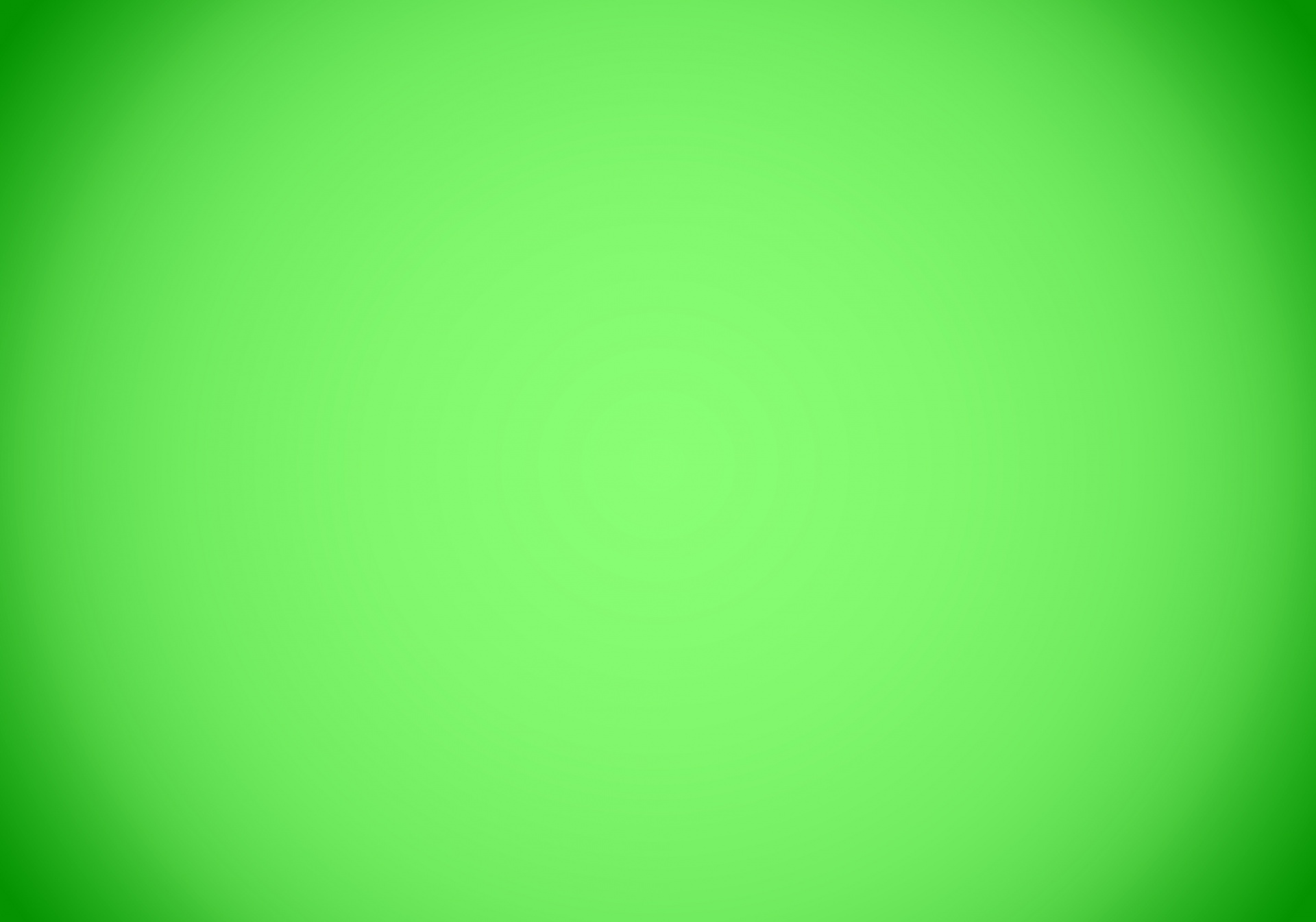 Philippians 3:12-15

	I have not attained, or been perfected (teleios)
	But I press on to lay hold of that (resurrection)…
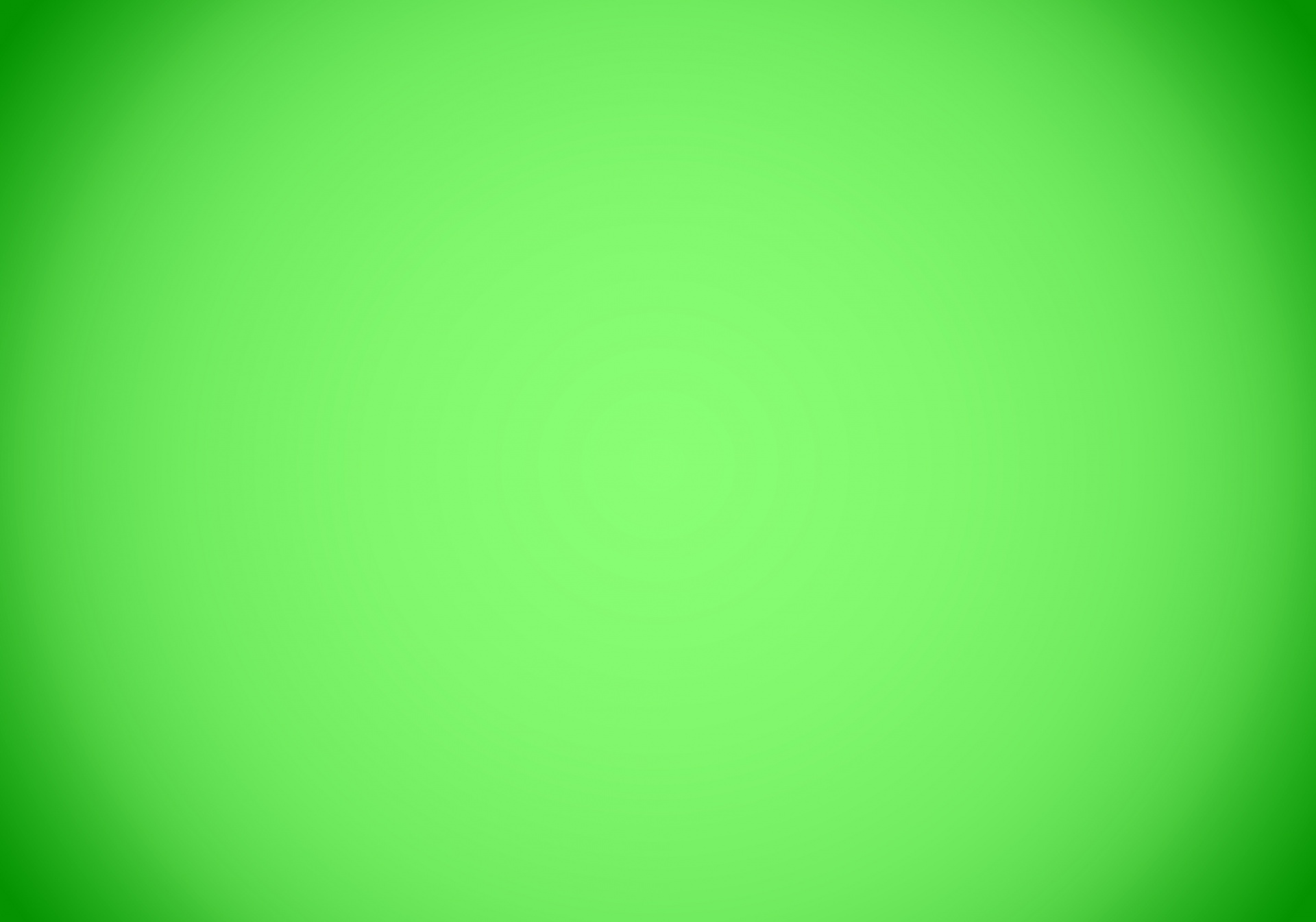 Philippians 3:12-15

	I have not attained, or been perfected (teleios)
	But I press on to lay hold of that (resurrection)…
I have not laid hold of it (the resurrection from dead)
	But one thing I do:
		FORGET – the things behind me
		REACH – to the things ahead of me
		PRESS – toward the goal…prize of the call of God
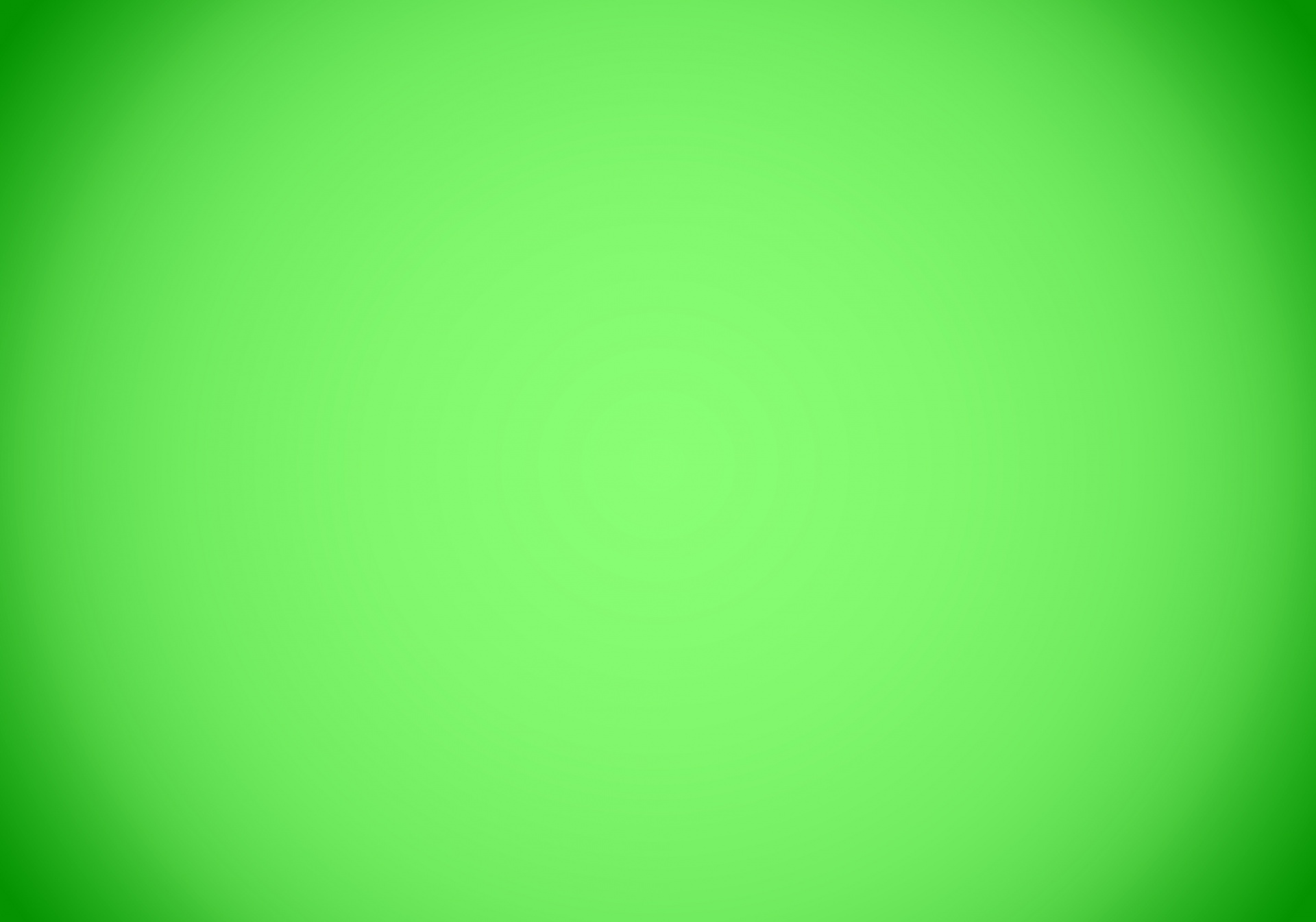 Philippians 3:12-15

	I have not attained, or been PERFECTED (teleios)
	But I press on to lay hold of that (resurrection)…
I have not laid hold of it (the resurrection from dead)
	But one thing I do:
		FORGET – the things behind me
		REACH – to the things ahead of me
		PRESS – toward the goal…prize of the call of God
Therefore…as many as are PERFECT , have this mind
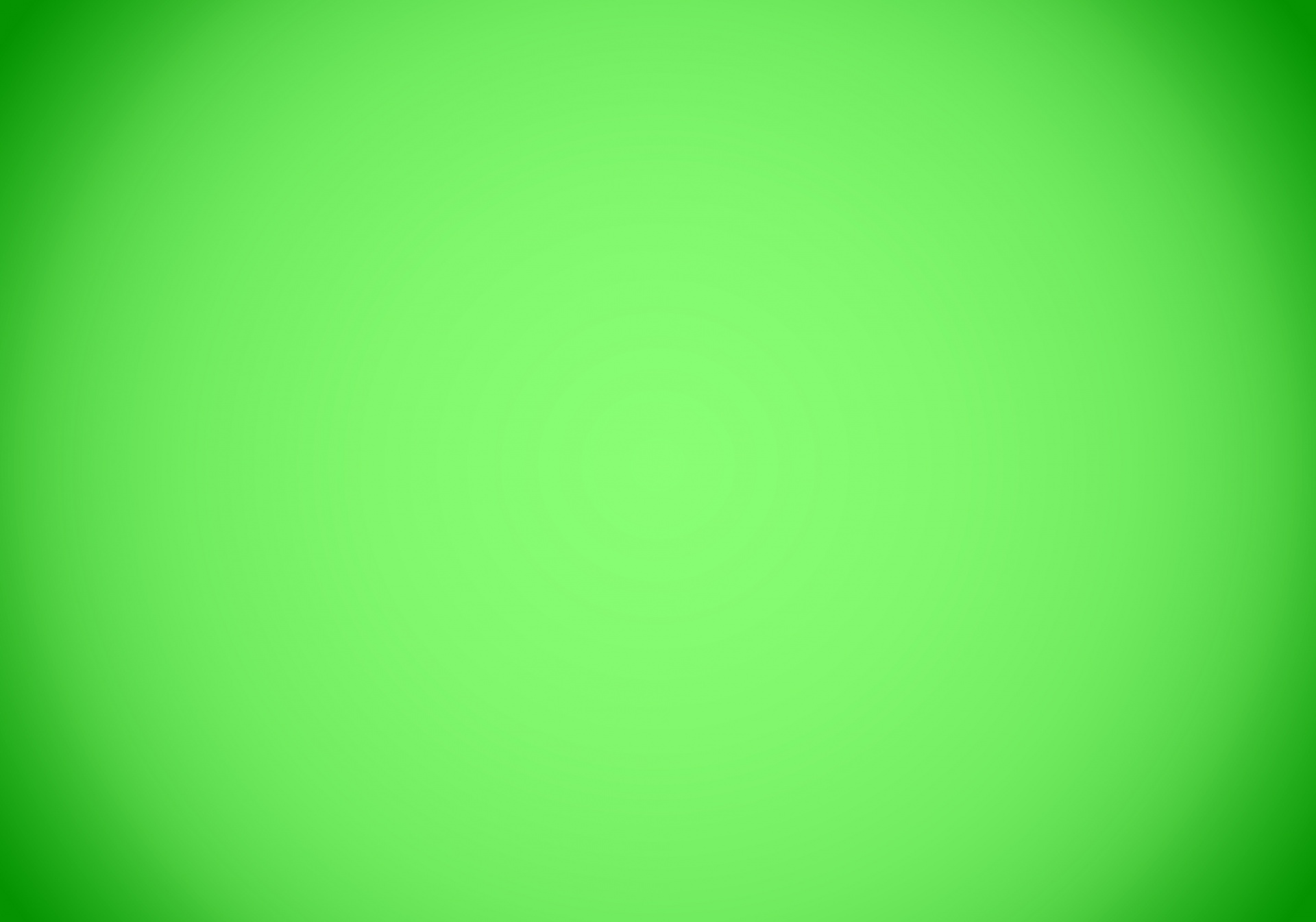 Philippians 3:12-15

	I have not attained, or been PERFECTED (teleios)
	But I press on to lay hold of that (resurrection)…
I have not laid hold of it (the resurrection from dead)
	But one thing I do:
		FORGET – the things behind me
		REACH – to the things ahead of me
		PRESS – toward the goal…prize of the call of God
Therefore…as many as are PERFECT , have this mind
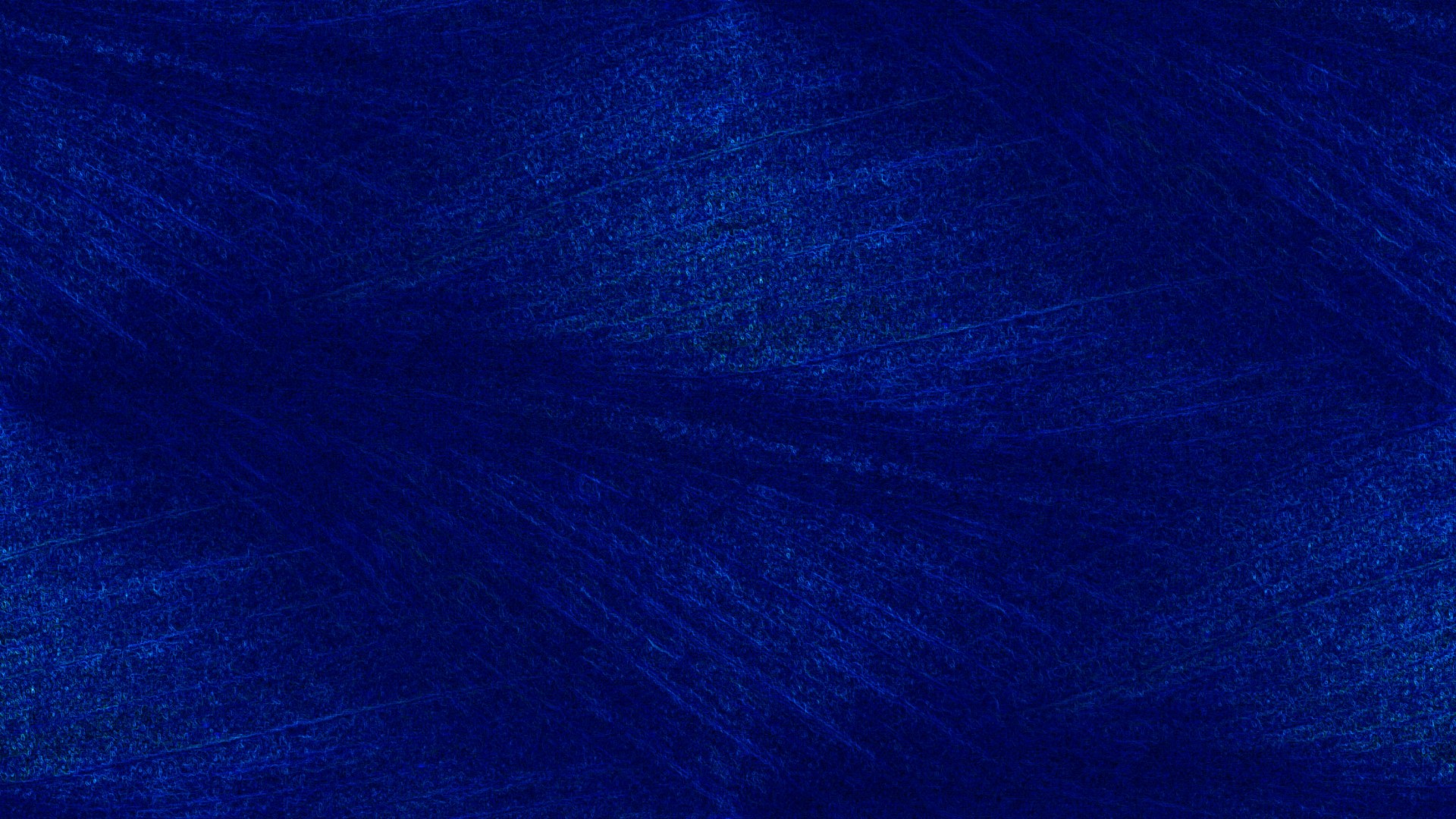 PERFECT :
	Teleioo (verb) – to bring to an end by completing or 					   perfecting, accomplish (finish, fulfil)
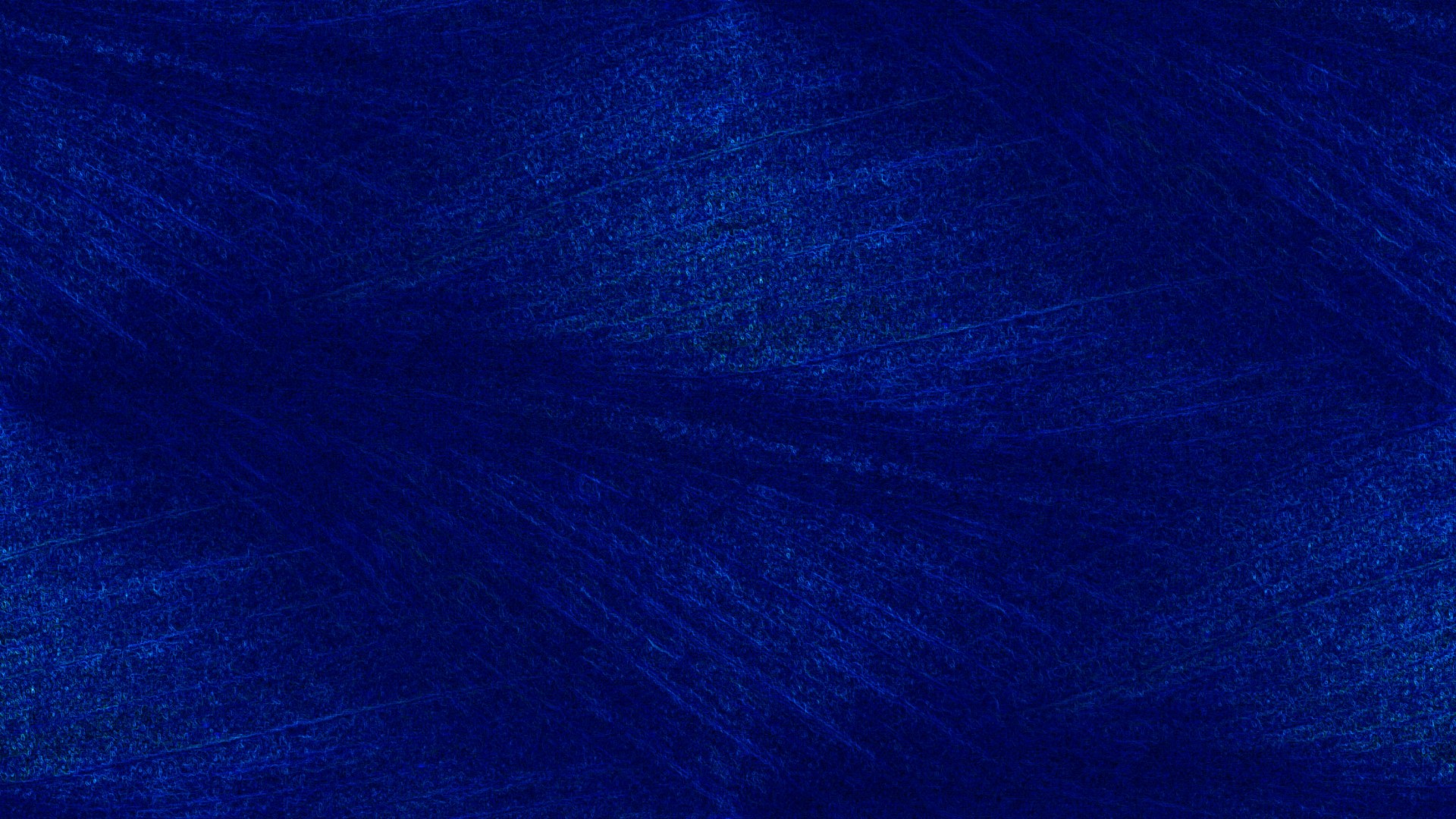 PERFECT :
	Teleioo (verb) – to bring to an end by completing or 					   perfecting, accomplish (finish, fulfil)


	“…that He, by the grace of God, might taste death for 	everyone. For it was fitting for Him…to make the 	author of their salvation perfect through sufferings.”

					- Hebrews 2:9,10
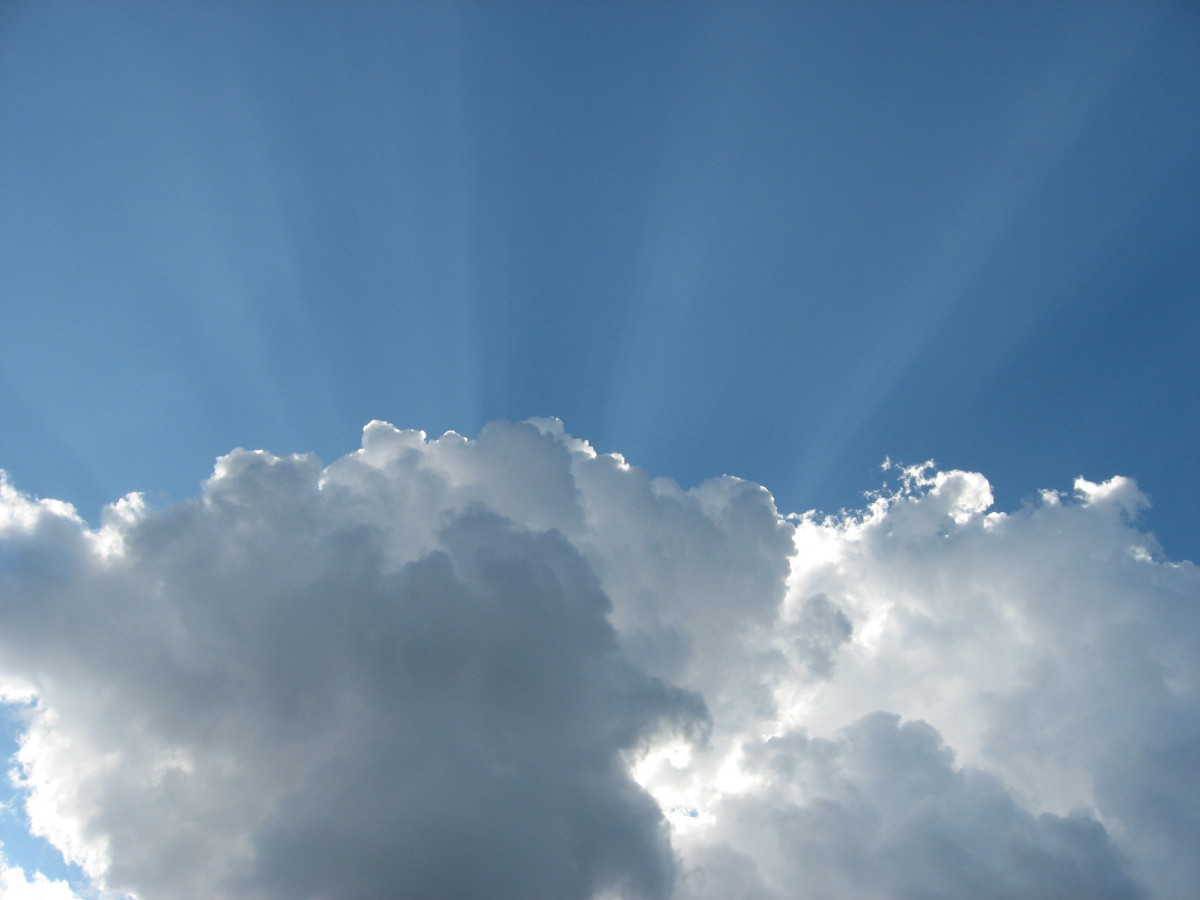 That I might know HIM, 
	the power of His resurrection, 
	the fellowship of His suffering
  	being conformed to His death…
  						- Philippians 3:10,11
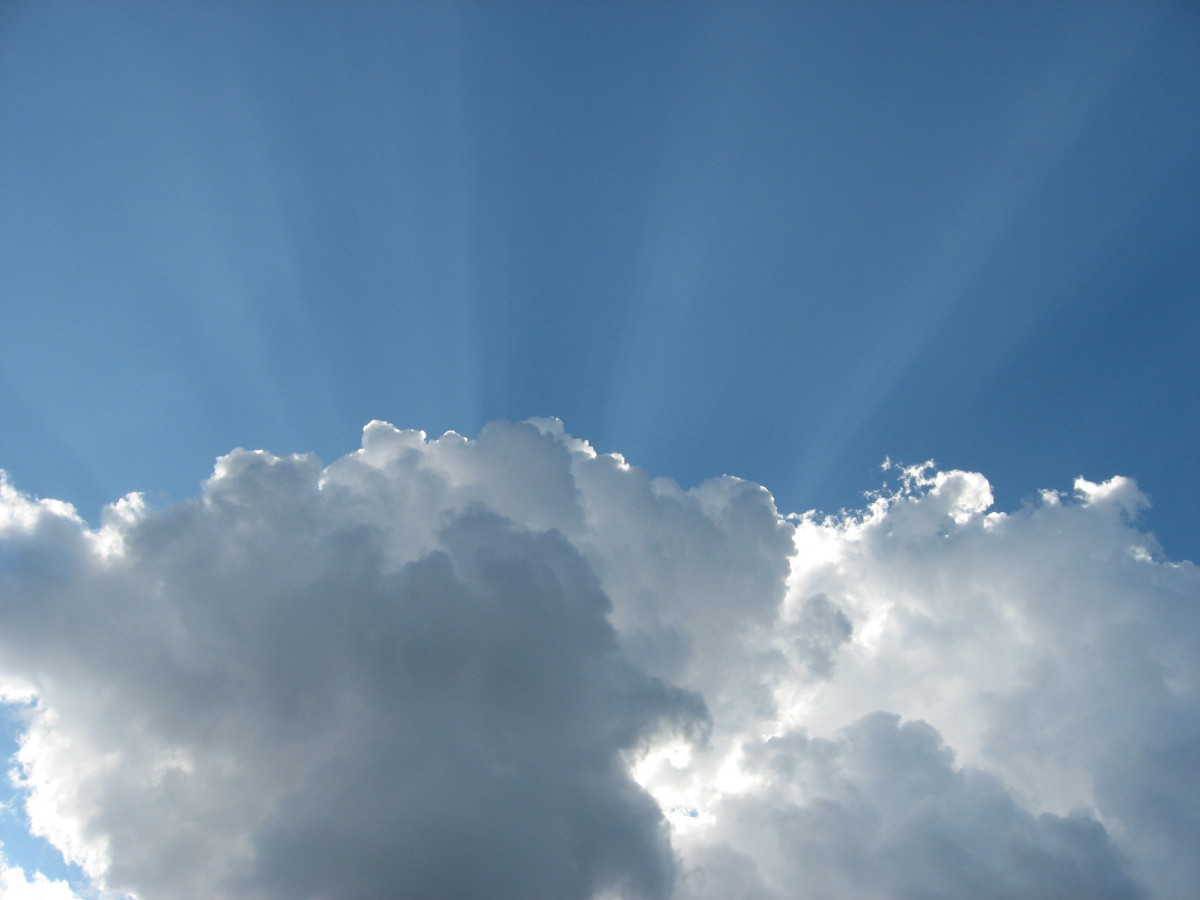 The power of His resurrection
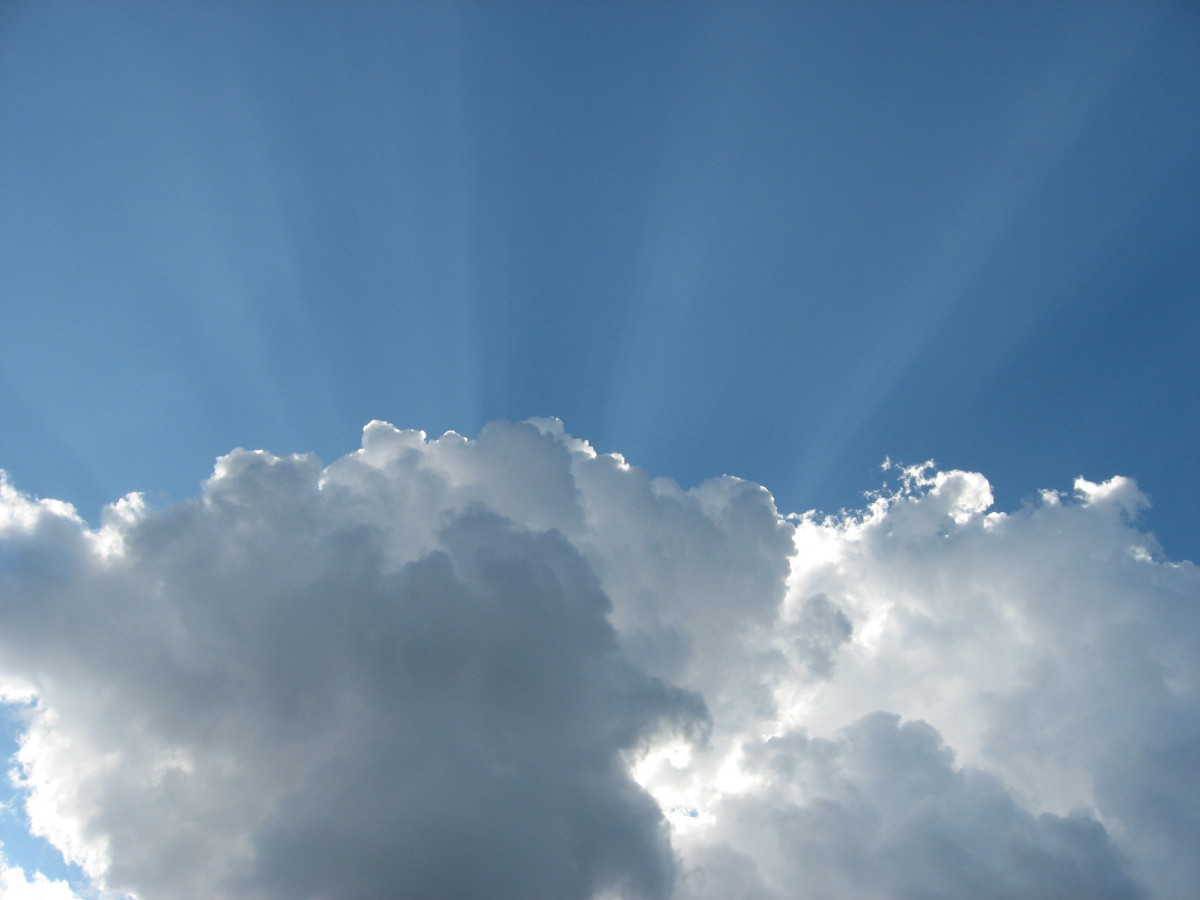